7th Emerging Markets Finance Conference, 2016 –(In collaboration with Vanderbilt Law School)
Panel On Intellectual Property, Copyright and Patent Finance
CA Bahroze Kamdin
15 December 2016
Contents
Contents
1
Setting the context
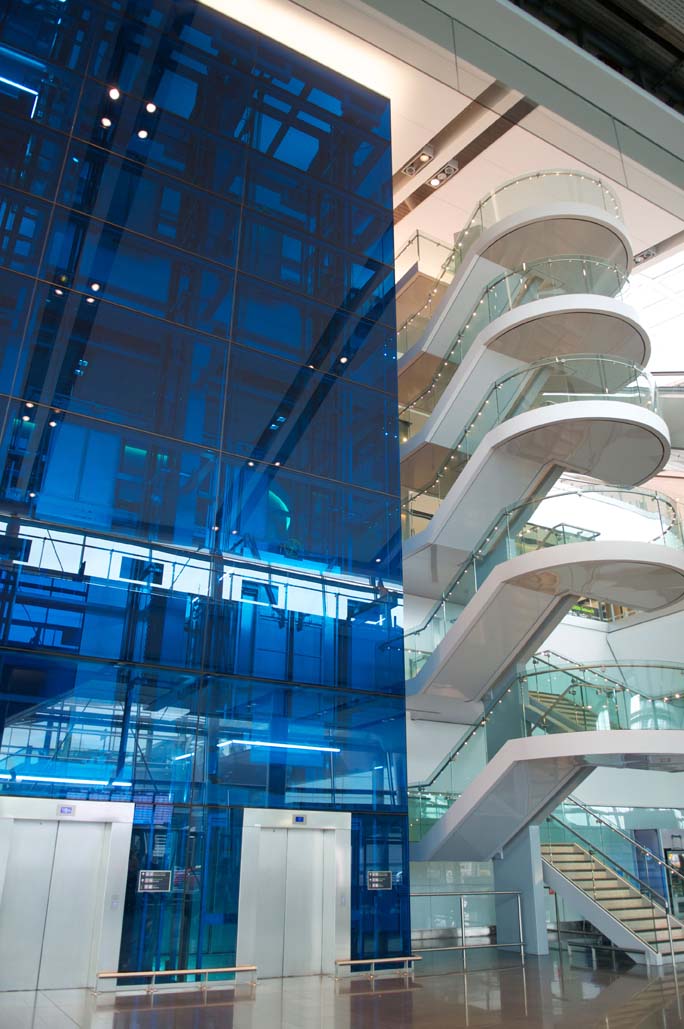 New Intersections between Trade, Investment and Intellectual Property – Location of Patent and Tax
2
3
Apple Inc. – State Aid
4
Valuation of IP
Tax on Income from copyright v copyrighted article
5
7th Emerging Markets Finance Conference, 2016 –(In collaboration with Vanderbilt Law School)
Panel On Intellectual Property, Copyright and Patent Finance
Setting the context
3
Setting the Context
Source: WIPO 2015
IP Filings (Resident + Abroad, Including Regional) and Economy in 2015
Source: http://www.wipo.int/ipstats/en/statistics/country_profile/profile.jsp?code=IN
5
7th Emerging Markets Finance Conference, 2016 –(In collaboration with Vanderbilt Law School)
Panel On Intellectual Property, Copyright and Patent Finance
New Intersections between Trade, Investment and Intellectual Property - Tax
6
Patent Box Regime
Special lower tax rate for income derived from the development and exploitation of intellectual property (IP).
Advantages of Patent Box regimes
Highly valued jobs in R&D either stay in or are enticed to relocate to the preferential regime.
Provides firms with a strong incentive to innovate and commercialize the innovations in the local jurisdiction.
Countries with patent box tax regime include Austria, Belgium, Brazil, China, France, Hungary, Ireland, Italy, Malta, the Netherlands, South Korea, Spain, Switzerland, Turkey, the United Kingdom and India
A few jurisdictions however provide incentives to locate just the IP – rather than the R&D – in the jurisdiction.
Criticisms of Patent Box regimes:
Whether such a regime is necessary for countries that already have advanced technology industries and deep R&D resources and whether the incentives will actually lead to increased R&D activity
By providing tax benefits to the income generated, patent boxes subsidize only successful investments in research or technology. This is in contrast to other tax provisions like weighted deduction for R&D expenses, or R&D credit that subsidize the investment regardless of whether it is successful
Patent Boxes discriminate among industries because those businesses that are not R&D-intensive or that do not have the “right” kind of IP or sources of income get no benefit
7
Patent Box: Key features of selected jurisdictions
8
India: Concessional tax regime for Royalty on patents
Royalty receipts by eligible taxpayer in respect of patent developed and registered in India -  Tax @ 10% (plus applicable surcharge and cess) on gross basis [section 115BBF]
Eligible Taxpayer is a Person resident in India, who is the true and first inventor of the invention and whose name is entered on the patent register as the patentee
Developed means atleast 75% of the expenditure is incurred in India for any invention in respect of which patent is granted
Proposed amendment is in line with the OECD recommendation in BEPS Action Plan 5 of the nexus approach for beneficial provisions. 
Issues that may arise:
Generally patentee is an individual – how will company be eligible
Applies only to Patents and not to other IPs
Acquires in-process IP – whether eligible
R&D outsourcing to group company whether eligible
Requires registration which is time consuming
Bundle of IPs – some patented some not – requires income split
9
OECD BEPS and IP RegimesAction 5 – Countering Harmful Tax practices - Modified Nexus Approach for IP regimes
A 30% increase in qualifying expenditures - the expenditures that a taxpayer incurs on IP and which can be taken into account in the nexus approach calculation can, in limited circumstances, be increased by 30%. 

• Closing old regimes to new entrants – countries that have IP regimes that are inconsistent with the nexus approach are expected to take steps to amend those regimes and the process to do this should commence in 2015. In addition there can be no new entrants to such IP regimes after 30 June 2016. 

• Grandfathering and transition – taxpayers benefitting from existing regimes that do not comply with the nexus approach will not be able to receive any additional tax benefits from those regimes after 30 June 2021
10
7th Emerging Markets Finance Conference, 2016 –(In collaboration with Vanderbilt Law School)
Panel On Intellectual Property, Copyright and Patent Finance
Apple Inc. Case
11
Apple Inc. Ruling
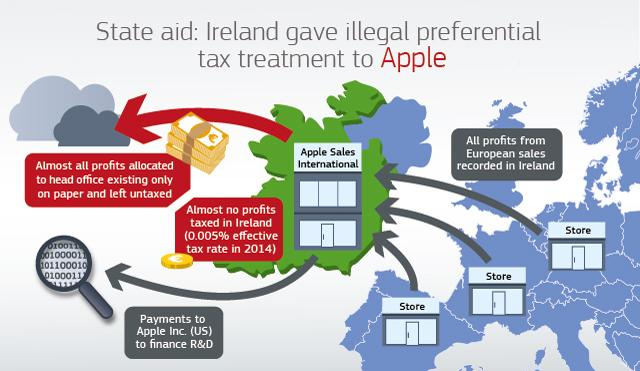 12
*Source: European Commission - Press release dated 30 August 2016
Apple Inc. Ruling
Ireland granted undue tax benefits of up to EUR 13 billion to Apple, and that this is illegal under EU state aid rules, because it allowed Apple (a select Company) to pay substantially less tax than other businesses 
The taxable profits of Apple Sales International and Apple Operations Europe in Ireland are determined by a tax ruling granted by Ireland in 1991 and 2007
An Artificial internal allocation of profits within Apple Sales International and Apple Operations Europe, between Head office in US and branch in Ireland has no factual or economic justification. 
Most sales profits of Apple Sales International and Apple Operations Europe were allocated to its "head office" when this "head office" had no operating capacity to handle and manage the distribution business, or any other substantive business for that matter. 
Only the Irish branch of Apple Sales International and Apple Operations Europe had the capacity to generate any income from trading, i.e. from the distribution of Apple products. Therefore, the sales profits of Apple Sales International and Apple Operations Europe should have been recorded with the Irish branch and taxed there.
13
*Source: European Commission - Press release dated 30 August 2016
7th Emerging Markets Finance Conference, 2016 –(In collaboration with Vanderbilt Law School)
Panel On Intellectual Property, Copyright and Patent Finance
Valuation of IP
14
Intangibles Valuation – OECD BEPS ACTION PLAN 8-10
TP outcomes from this example under the new TPG:
As legal owner of the IP, B receives royalties from C, in return for granting C the right to use the IP
A is entitled to a notional return from B – the legal owner – for the performance of development, enhancement, maintenance, protection and exploitation of intangibles DEMPE functions and risk management
If B only funds the IP and assumes no control over A’s DEMPE functions or risk management (including funding risk), B is only entitled to a risk-free return
For transfer pricing purposes, A is entitled to all of the returns from exploitation of the IP above the risk free return
A’s notional return is relevant only for transfer pricing purposes
Performs DEMPE functions and risk management
A
Notional return
B
Legal Owner    & Funder of IP
IP 
license
Royalties
C
IP User / Licensee
15
Hard to value intangibles (HTVI)
HTVI are intangibles for which no reliable comparables exist, and financial projections or other assumptions for valuation are highly uncertain
To deal with HTVIs, ex post outcomes can be considered to assess the reliability of the information on which ex ante pricing is based
If a taxpayer cannot demonstrate that its pricing is based on a thorough analysis, the ex post outcome will be used as presumptive evidence of the appropriateness of ex ante pricing arrangements
The OECD includes several exemptions to this approach:







It will be important to permit the resolution of cases of double tax arising from the above HTVI approach through access to MAP under the applicable treaty
16
7th Emerging Markets Finance Conference, 2016 –(In collaboration with Vanderbilt Law School)
Panel On Intellectual Property, Copyright and Patent Finance
Copyright - Tax
17
Copyright article – Tax issues in India
A transaction of sale of computer software package off-the-shelf was held to be a sale of ‘goods’ 
A software, whether customized, or non-customized, satisfies all the attributes of being a ‘goods’ and as such, the same is capable of being bought and sold and becomes an object of trade and commerce.
SUPREME COURT DECISION IN TATA CONSULTANCY SERVICES v. STATE OF ANDHRA PRADESH [2004] 271 ITR 40 

Under the Copyright Act, 1957, a software programme constitutes a “copyright”. 
A right to make a copy of the software and use it for internal business and storing it on the hard disk amounts to a use of the copyright u/s 14 (1) of that Act because in the absence of such a licence, there would have been an infringement of the copyright. 
Accordingly, the argument that there is no transfer of any part of the copyright and the transaction involves only a sale of a copyrighted article is not acceptable. The amount paid to the supplier for supply of the “shrink-wrapped” software is not the price of the CD alone nor software alone nor the price of licence granted. It is a combination of all. In substance unless a licence was granted permitting the end user to copy and download the software, the CD would not be helpful to the end user. 
Thus the payment is taxable as Royalty 
CIT vs. Samsung Electronics Co Ltd (Karnataka High Court)
18
Copyright article – Tax issues in India
The license granted to the licensee permitting him to download the computer programme and storing it in the computer for his own use is only incidental to the facility extended to the licensee to make use of the copyrighted product for his internal business purpose. The said process is necessary to make the programme functional and to have access to it and is qualitatively different from the right contemplated by the said paragraph because it is only integral to the use of copyrighted product. Apart from such incidental facility, the licensee has no right to deal with the product just as the owner would be in a position to do.  
There is no transfer of any right in respect of copyright by the assessee and it is a case of mere transfer of a copyrighted article. The payment is for a copyrighted article and represents the purchase price of an article 
Thus cannot be considered as royalty either under the Act or under the DTAA.
DIT v. Infrasoft Ltd. [2014] 264 CTR 329 (Delhi)
19
7th Emerging Markets Finance Conference, 2016 –(In collaboration with Vanderbilt Law School)
Panel On Intellectual Property, Copyright and Patent Finance
Comments on the Papers
20
Comments on the Papers
Investment Protection Regime fro Pharma companies – 
May be the patent regime is not working in developing countries and so alternative regime is being explored by the pharma companies as there are significant investments  made by the Pharma company. 
Further patents are protected for 20 years and understand many of Pharma patents are coming to an end in 2016-17 and so the Pharma companies could be affected if continued under Patent regime and so alternative regime being looked.   
Some countries have patent laws but pharma products may not be covered- 
Certain countries could have a high standard of patentability as compared to others and so the patent of the pharma product  may not be accepted in these country - 
Some countries could have licencing compulsory for pharma products and that could affect the return on investment of patented product. 
Indian case of Bayer v NATCO - Nonetheless, Bayer’s failure to ensure affordability and accessibility to the public constituted a failure to work the licence and was sufficient in itself to justify the compulsory licence under the Indian patent law.
Weighted deduction in tax for expenses incurred including capital expenditure and lower rate of tax on income from patents
21
THANK YOU
22